2021-2022District Assessment Coordinator Kickoff Meeting
Welcome!
Introduce Yourself
From the top of the navigation select the Chat icon
In the Type a new message section tell us your district role and how long you have held your position
Select the paper airplane icon in the bottom right corner of the window to send
Note: Select the three dots (…) and click “Turn on live captions” to access closed captioning
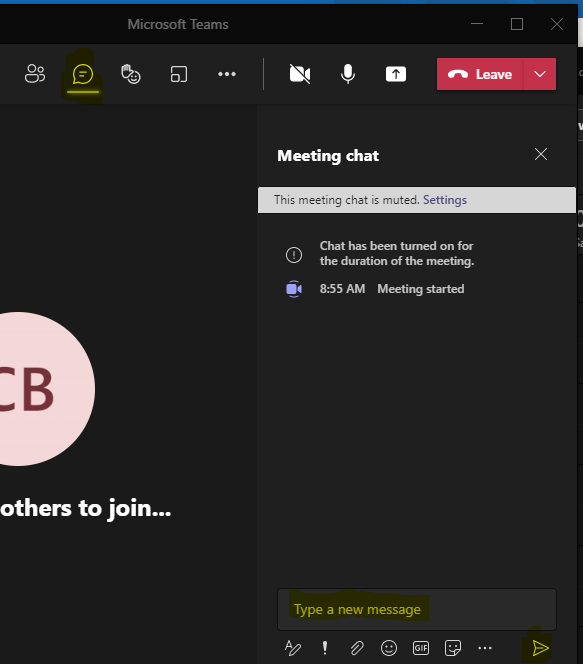 Select the Chat icon
Tell us your district role and how long you have held your position.
Send your message
1
2021-2022District Assessment CoordinatorKickoff Meeting
CDE Assessment Division
September 1, 2021
2
Welcome and Agenda
General Information
Tentative Spring 2022 State Assessment Schedule
WIDA: ACCESS for ELLs®
CMAS
CoAlt
Colorado PSAT and SAT
National and International Assessments
Data and Reporting
Assessment Literacy/Performance Assessments
Communication
Additional Local Education Provider Responsibilities
3
General Information
4
Meet the CDE Assessment Team
Joyce Zurkowski
Chief Assessment Officer
Will Morton
Director of Assessment Administration
Christina Wirth-Hawkins
Director of Assessment Development
Jared Anthony
PSAT 9, PSAT 10, SAT
Jasmine Carey
Psychometrics and Data
Collin Bonner
Technology, NAEP, International Assessment
Sara Loerzel
CMAS Administration and PearsonAccessnext
Arti Sachdeva
CoAlt and SPED Accommodations
Molly Mund
CMAS Content Development
Heather Villalobos Pavia 
ACCESS, CSLA, Linguistic Accommodations
Nathan Redford
CMAS Content Development
Angela Landrum
Assessment Literacy & Performance Assessments
Spring 2022 Colorado Assessments
Colorado Measures of
Academic Success
(CMAS)
Colorado Alternate Assessments
(CoAlt)
CO PSAT/SAT**
SAT – Grade 11
PSAT – Grades 9 and 10
Math
Math
Math (DLM)
Evidenced-based Reading and Writing

Optional SAT Essay
ELA (DLM)
ELA
Science (based on    2020 CAS)
Science (based on    CAS 2020)
Social Studies*
Social Studies*
ACCESS 
for ELLs
NAEP ***
& International Assessments
*Not expected to be administered in spring 2022
**Expected to continue through spring 2023
***Reading and math administered in grades 4 and 8 in selected schools
6
2021-22 State Assessments: Grades 3-8
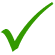 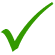 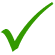 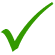 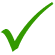 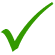 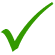 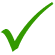 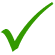 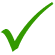 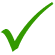 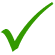 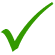 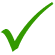 Note: CoAlt science and CoAlt DLM assessments are the corresponding assessments to CMAS science, math and ELA for students with the most significant cognitive disabilities.
7
2021-22 State Assessments: Grades 9-11
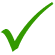 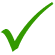 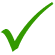 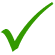 Note: The student-selected writing portion of the SAT will be administered during the school day. Details about the ordering process will be shared later this fall. 

*CoAlt eligible students will take the corresponding CoAlt assessment at each grade level.
8
CMAS and CoAlt Science
New science tests scheduled for administration in spring 2022
Aligned to 2020 Colorado Academic Standards (CAS)
Instruction on the 2020 CAS science standards is important 
2020 CAS include an important three-dimensional component which will be included on the assessments 

DACs will be notified about upcoming opportunities for Colorado educator feedback on assessment frameworks and performance level descriptors
Ongoing Colorado educator involvement in development of the assessments
9
Annual Training Requirement
https://www.cde.state.co.us/assessment/trainings

Assessment specific training (CMAS, CoAlt, ACCESS, CO PSAT and SAT) for all district and school personnel involved in any aspect of Colorado’s state assessments is required on an annual basis

DACs must be trained on each assessment each year 

DACs must meet with School Assessment Coordinators (SACs) to ensure a training plan is in place for training Test Administrators, Test Examiners, Technology Coordinators and any other school staff handling secure materials

Districts are required to collect signed documentation from those who work with test materials that demonstrates an understanding of the policies and procedures set forth by the State of Colorado and the district
10
Requirements & District ResponsibilitiesParent Excusals §22-7-1013(8)(a-c)
A student’s parent may excuse the student from participating in a state assessment
Each Local Education Provider (LEP) will adopt and implement a written policy and procedure by which a student’s parent may excuse the student from participating in one or more of the state assessments.
If a parent excuses his or her student, the LEP shall not impose negative consequence on the student or parent including:
Prohibiting school attendance; imposing an unexcused absence; or prohibiting participation in extracurricular activities.
Prohibiting the student from participating in an activity or receiving any other form of reward that the LEP provides to students who participate in the state assessment.

LEP shall not impose an unreasonable burden or requirement on a student that would: 
Discourage the student from taking a state assessment or
Encourage the student’s parent to excuse the student from taking the state assessment.
11
Parent Excusals
Districts must have procedures for parents to be able to independently excuse their children from testing.

Districts and schools should not encourage or pressure parents to excuse their children from testing.
12
Online Assessment Platforms
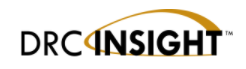 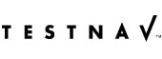 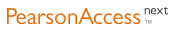 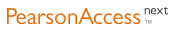 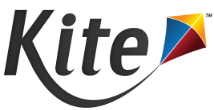 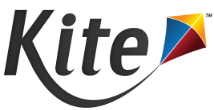 13
2021-22State Assessment Schedule
14
Tentative 2021-22 State Assessment Calendar
1See next two slides for early window options
2CSLA is for eligible English learners in grades 3 and 4 only
3District choice for initial test date
15
CMAS Assessment Window
Official window: April 11 - 29, 2022
All elementary and middle school science administrations must be completed within this window
All school-wide paper-based administrations for math and ELA must be completed within this window
Students taking CoAlt ELA and math (DLM) and those requiring paper accommodations should test at the same time as their peers (this includes CSLA)
16
CMAS Early Window Options
Online math and ELA
To compensate for technology capacity, the math and ELA window can open early for online administrations only
Students taking CoAlt ELA and Math (DLM) and those requiring paper accommodations should test at the same time as their peers (includes CSLA)
Earliest start date for online math and ELA: March 21, 2022
This is an extended window – total of 5 testing weeks
High school science
To accommodate high school assessment schedules including SAT, AP and IB exams, the high school science window can open and close early
Early window options:
March 28 – April 15, 2022
April 4 – April 22, 2022
This is an early window – total of 3 testing weeks
Districts are asked at fall administration trainings to notify CDE of intent to participate in early windows by December 15, 2021
17
Scheduling Considerations
Colorado Spanish Language Arts (CSLA)
An accommodated version of the ELA assessment
Administered in the same window as ELA

CoAlt and accommodated CMAS forms
To the extent possible, a student taking CoAlt or CMAS with accommodations in a content area for which the student is participating in a general education class should be assessed at the same time as their peers to avoid missed instruction 
Ensure students taking these assessments do not miss instruction from their general education classes
18
WIDAACCESS for ELLs®
19
ACCESS for ELLs
Test forms:
Kindergarten (paper-based)
ACCESS grades 1-12 (computer-based and paper-based)
Writing is paper-based for grades 1-3 for all students
Alternate ACCESS grades 1-12, for students with IEPs written to the Extended Evidence Outcomes (paper-based) 

All Test Administrators need to participate in WIDA’s quizzes and have an opportunity to ask questions to their school or district assessment leaders
Use checklists to track assessment activities
20
ACCESS for ELLs® Key Dates
ACCESS Testing Window
Monday, January 10 – Friday, February 11, 2022

Test Order Window
October 20 – November 5, 2021

WIDA AMS Test Setup Available
December 1, 2021 – February 16, 2022

Districts Receive Test Materials
December 16, 2021
21
ACCESS Training
DAC Administration Training – October (virtual)
Training registration information will be sent to official DACs
This will be a 4-hour training*

Office hours are on Wednesdays at 3:30 
November 10, 2021 – February 16, 2022
(Cancelled on 11/24, 12/22, and 12/29)


*A make up training and recording will be made available
22
WIDA Screener/WAPT
WIDA Screener and K-WAPT questions need to be addressed to the Office of Culturally and Linguistically Diverse Education (CLDE). 

Doris​ Brock‑Nguyen
Brock-Nguyen_D@cde.state.co.us
303-866-6777
23
DRC Device and OS Support Updates
WIDA Screener: 2021-22 OS Support beginning:
iPad Pro 2021
Windows 10 Spring Release (21H1) 
macOS 12
iPadOS 15
Windows 10 Fall Release (21H2)
WIDA Screener: 2021-22 OS Support ended or ending
Windows 32-bit Devices
Windows 7
iPadOS 13
Ubuntu 16.04
24
DRC Chrome Updates
DRC offers the following levels of support for Chrome OS: 
Full Support for the current stable channel level. 

Best Effort Support for stable channel levels between level 90 and current stable channel level. Note: DRC also offers Best Effort Support for unmanaged Chrome devices (the DRC INSIGHT Secure App for Chrome OS was manually installed) that meet the system device and supported operating system requirements. 

End of Support (no support) for stable channel levels before 90.

DRC recommends not using any Chrome devices that have reached, or will reach, Auto Update Expiration (AUE) within the 2021-2022 school year for testing. For reference, use the following link to help determine the AUE of a specific Chrome device: https://support.google.com/chrome/a/answer/6220366
25
DRC Technology Reminders
Automatic Operating System Updates and Other Background Processes:
Impacts Google, Microsoft and Apple 

Update processes running in the background on testing devices consume CPU and memory

Can affect the testing experience
Audio playback may be choppy 
Speaking test responses may be distorted
Verify devices have the most current version of the operating system before the test session starts to avoid issues.
26
CMASMathematics, English Language Arts/Literacy, Colorado Spanish Language Arts (CSLA) & Science
27
CMAS Grades and Content Areas
Science
Elementary, middle and high school assessments
Science: grades 5, 8 and 11

Math and ELA 
Elementary and middle school assessments 
Math: grades 3-8
ELA: grades 3-8
CSLA: ELA accommodation only for eligible English learners in grades 3-4
28
PearsonAccessnext
The online platform used for CMAS data management and administration
CDE updates DAC permissions throughout the year 
PearsonAccessnext use will be covered during trainings
Training modules available through the Colorado Assessments Portal at https://coassessments.com/training-mods/
Welcome to PearsonAccessnext
User Accounts
Student Registration/Personal Needs Profile (SR/PNP)
Paper and Online Pre-Testing Materials Management
Assessment Coordinator Online Session Management
Test Administrator Online Session Management
Additional Orders
Post-Testing Materials Management
29
TestNav Requirements Policy
Stable channel update for Chrome OS
Stable channel update for Chrome OS
30
TestNav Software Requirements 2021-22
31
TestNav Loss of Support 2021-22
Updated TestNav System to drop support for:

macOS 10.13
iOS 12
Chrome 83-90
Windows
7
8, 8.1
10 versions 1903 and older
32-bit versions
Linux Fedora 28
Android 9.x
32
TestNav Components 2021-22
33
Site Readiness Activities 2021-22
CDE recommends:
Conduct CMAS Infrastructure Trial through the PearsonAccessnext Training Site

Provides a way to test the local online assessment environment to verify the network, proctor caching devices and student testing devices are configured correctly using CMAS items 

Highly recommended for districts and schools using virtualized device solutions
34
High Level CMAS Activities for DACs
CDE pulls from October Count Collection in Data Pipeline
CMAS and CoAlt SR/PNP updates in PearsonAccessnext (January 10-28)
Confirm/assign paper-based materials including accommodations
Create/update user accounts in PearsonAccessnext 
Train SACs and Test Administrators
Create test sessions for online assessments in PearsonAccessnext
Verify proper form assignment (including form-dependent accommodations and accessibility features) in PearsonAccessnext
Distribute/collect manuals and materials
Administer assessments
Ship materials back to Pearson
Scorable secure materials must be shipped by May 4
Non-scorable secure materials shipped by May 6
35
CMAS Training and Office Hours(dates are subject to change)
36
CMAS Accommodations
37
CMAS Accommodations
Refer to the CMAS and CoAlt Procedures Manual (Section 6.0) for all accommodations information
Assessment Accommodations Webinar (to be confirmed)
Tuesday, September 21st from 10:00-12:00
Wednesday, September 22nd from 2:00-4:00
Webinar recording and FAQ will be posted on Accommodations Training webpage at the end of September
Updated Accommodations Crosswalk available on CDE Assessment webpage in September
Students registered for CMAS braille last year will be registered for braille in the initial file upload into PearsonAccessnext 
Confirm braille assignments
Districts need to identify and register all 3rd graders and any new or additional students needing braille
Districts may need to pay special attention to students who were not identified or did not test last year due to special circumstances
38
Unique Accommodation Requests (UARs)
A very limited number of students who meet specific criteria may qualify for unique accommodations 
The requested UAR must be listed on the IEP and tied to an instructional goal
These accommodations might impact the construct being measured. For that reason, additional documentation is required. 
ACCESS UARs are due to CDE by December 1st for enrolled students with IEPs/504s
CMAS UARs are due to CDE by December 15th for enrolled students with IEPs/504s
UARs for students who arrive in the district after January or are newly placed on IEPs/504s are due by March 15th




Accommodations requiring CDE approval:
Scribe Accommodation for ACCESS Writing Domain
Scribe Accommodation for ELA/CSLA constructed responses (CMAS)
Calculator on non-calculator sections of math (CMAS)
Use of unique accommodations without CDE approval may result in invalidation or score suppression
39
CMAS ELA/CSLA Accommodations Policy
CMAS English language arts accommodations policy was updated in 2020 to align with the CAS reading standards’ expectations that students read (decode a printed or tactile code) and comprehend (make meaning of) literary and informational texts independently and proficiently.

The following assessment administration adjustments would change this expectation and were to have been phased out last school year (2020-2021):
Auditory Presentation Accommodation, including:
Text-to-speech (TTS) for ELA
Oral script for ELA/CSLA
Human Signer Accommodation for ELA

This policy will be reviewed in more detail during the accommodations training.
40
Primary/Home Language Accommodations
Primary/home language accommodations may be used for up to 5 years, when appropriate (language of instruction should match primary/home language accommodation selection, see flowchart). 

Online Spanish text version (with and without TTS)
Math
Science


CSLA is available for eligible English learners (NEP/LEP) in grades 3 and 4 (paper-based accommodation to ELA) who are receiving language arts instruction in Spanish
Eligibility flowchart: http://www.cde.state.co.us/assessment/cmas_spaassessflowchart 
Connect with the district’s EL coordinator
41
First Year in US – ELA Only
Enrolled in a U.S. school for fewer than 12 months 
Non-English Proficient (NEP) students, based on state approved screening tool and local body of evidence, are exempt from taking the CMAS ELA assessment only. A student’s parent/guardian may opt their child into testing. Results will be used for accountability and growth calculations. 
Limited English Proficient (LEP) students, based on state approved Screening tool and local body of evidence, should be assessed on the CMAS ELA assessment

First year in U.S. NEP and LEP students in grades 3 and 4 whose primary/home language and language arts instruction is Spanish should take CSLA
Students are exempt from ELA testing only when an equivalent primary/home language assessment is not available
Students will take other content area assessments (e.g., math)
42
CoAlt ScienceCoAlt English Language Arts & Mathematics (DLM)
43
CoAlt Assessment Administration
Eligible students with the most significant cognitive disabilities take the Colorado Alternate (CoAlt) Assessments
Less than 1% of students
Science (Colorado-developed to align with 2020 CAS Extended Evidence Outcomes)
Elementary, middle, and high school assessments
Science: grades 5, 8, and 11
English language arts and mathematics (DLM-developed)
Grades 3-11
Alternate for CMAS math and ELA, PSAT, and SAT
44
CoAlt Assessment Administration – Grades 3-8
CoAlt Science
Paper-based assessment 
Individually administered
Student answers recorded on CoAlt Answer Document by the Test Examiner
CoAlt Answer Documents sent to Pearson with scorable secured materials by DAC 
Based on field feedback, scores will no longer be entered online. Test Examiner role has been removed from PearsonAccessnext.

CoAlt ELA and Math (DLM)
Computer-based assessment
Individually administered
Test Administrators/DACs use Educator Portal for student management
Students test using KITE Client
Same testing window as CMAS math and ELA
45
CoAlt Assessment Administration – High School
Any 9th, 10th, or 11th grade student with a significant cognitive disability whose IEP indicates participation in alternate assessments will take the appropriate CoAlt assessment and not PSAT, SAT, or CMAS Science
Alternate assessments are individually administered
CoAlt Science
11th grade
CoAlt ELA and Math (DLM)
9th, 10th, and 11th grade
If the parent wishes for the student to take PSAT or SAT, the IEP team must convene and change the IEP
CDE recommends that the testing window for the alternate assessments fit within the PSAT/SAT administration dates
For CoAlt eligible students who are also integrated into the general education environment, CDE recommends a CoAlt testing schedule be used that allows these students to remain with their grade level peers as much as possible and reduce interruption to their regular instruction
46
DLM Admin System: KITE Components
47
DLM Supported Devices and OS for 2021-22
The following devices and operating systems are supported for the 2021-22 school year:

Desktops and laptops running Windows 8.1 and 10

Desktops and laptops running macOS 10.14.5–11

Chromebooks running ChromeOS 83+

iPads running iOS 13 – iPadOS 14.7
48
CoAlt Training and Office Hours for SWD
Training registration information will be sent to DACs
49
CoAlt Training
Train teachers in all parts of the CoAlt assessment
Separate modules, one for ELA/math and one for science
Note: CoAlt Science training will be new this year
Educators will be required to take and pass a quiz based on the information presented in each module

DAC-specific training
Posted on CDE Training page at http://www.cde.state.co.us/assessment/training-coalt
50
ColoradoPSAT & SAT
51
Colorado PSAT and SAT
PSAT 8/9 – administered to all* students in 9th grade

PSAT 10 – administered to all* students in 10th grade

SAT – administered to all* students in 11th grade 

*Students who participate in CoAlt take the DLM ELA & Math assessment instead of PSAT/SAT

Note: PSAT/SAT are expected to be administered through spring 2023
52
Colorado PSAT and SAT
*District choice for primary PSAT test date
**District choice for make-up PSAT test date
53
Colorado PSAT and SAT dates cont.
Primary Testing Dates
Grade 9 may be administered on a different day than Grade 10 if needed. 
DACs are encouraged to make a district-wide decision but may allow individual schools to select their primary test date.
Districts that operate under a 4-day week and have Fridays as scheduled non-contact days will be permitted to schedule the primary test date for the Colorado PSAT on Monday, April 18 if needed.

Make-Up Testing Dates
Each school will administer the PSAT on one of the three available make-up test dates. 
Grade 9 make-up tests may be administered on a different day than Grade 10 if needed. 
DACs are encouraged to make a district-wide decision but may allow individual schools to select their make-up PSAT test date.
54
Colorado PSAT and SAT
SAT with and without Essay will be administered during the school day
Taking the optional SAT Essay is a student choice
Students will have the opportunity to sign up for the essay via their College Board online student account after winter break
The SAT with Essay will continue to be an option for Colorado students who test on the March 12th  national administration date.
Online schools for PSAT
Must establish a testing center for 9th and 10th grade students to test
Online schools for SAT
May establish a testing center for 11th grade students to test OR
May provide a voucher for 11th grade students to test on the national SAT test date of March 12th
Must establish a testing center for the make-up date on April 26th
55
Colorado PSAT and SAT Accommodations
Students who tested using College Board-approved accommodations for the PSAT or AP exams last year continue to be approved for 2022*

Accommodations requests must be submitted for 
9th grade students
Students whose accommodation needs have changed
Students who have not been previously approved by the College Board for testing accommodations

State-allowed accommodations must be requested and approved each year
Very few students utilize state-allowed accommodations (First year in U.S. ELs, math only)

The default Braille code for College Board assessments will be UEB and UEB with Nemeth for math. UEB math code will be available on request by contacting the College Board SSD office.

	*As long as there are no changes to student’s primary disability	  or accommodations listed in the student’s IEP
56
Some Differences Between CMAS and PSAT/SAT in Colorado
Home Schooled Students
Full-time home-schooled students are permitted to take CMAS but are NOT permitted to take the state sponsored PSAT or SAT (see C.R.S. 22-7-1006.3(9)(b))  
Full-time home school students who contact the school or district should be directed to take the PSAT or SAT on a national (Saturday) test date at their own expense


Optional Student Questionnaire
Students taking the PSAT 10 and the SAT have the opportunity to fill out an optional questionnaire and opt-in to College Board’s Student Search Service.  This service connects them with colleges and scholarship opportunities 
Students MUST submit a signed consent form in order to participate in this optional, voluntary activity
57
Relevant Policy Reminder
SB20-175: Student Score on Transcript

This act prohibits a student's level of performance on the readiness assessment administered pursuant to 22-7-1006.3 (SAT) or on a national assessment (any assessment administered throughout the United States to measure postsecondary or workforce readiness) from being indicated on the student's high school transcript.
58
Colorado PSAT and SAT Training
The CDE College Board DAC Kickoff webinar will be held on September 14th 
Registration email will be sent out this week

College Board Fall workshops for DACs, SACs, Test Coordinators,  SSD Coordinators and other testing staff will be virtual during the fall
Registration for the first set of workshops will be sent out in the next couple of weeks

DAC Office Hours 
3-4 p.m. on Tuesdays starting in December
Like previous years, we will have more frequent office hours as test day becomes closer
59
Colorado PSAT and SAT Reminders for 2021-22
Online Test Day Training
Test Coordinators are required to complete the online test day training and related quizzes.
Proctors and hall and room monitors can be trained using online modules or via a local training but are required to pass the online quiz related to their role.
All testing staff must complete training even if they completed training for prior administrations.

Consistent with national PSAT and SAT administrations, pre-recorded audio (MP3) will be a downloadable file rather than a USB drive
Flash drives are available as a backup if the school cannot download the materials.
Directions for mass installation of the MP3 Application are provided on the MP3 Streaming Access Instructions page in SSD online.
60
Fee Waivers for Income Eligible Students
Students eligible for free/reduced lunch have access to additional benefits and opportunities:
Free test registrations
Unlimited score reporting (no end date)
Application fee waivers to participating colleges

In past years, these benefits have gone under-utilized by eligible students. 
Help Test Coordinators understand the benefits and opportunities provided to students through College Board’s Fee Waiver program
61
PSAT/SAT Resources
Check the CDE Assessment/SAT-PSAT webpage                www.cde.state.co.us/assessment/sat-psat
Check the College Board Colorado Website:  www.collegeboard.org/colorado
College Board’s CO Customer Service1-866-917-9030     coloradoadministratorsupport@collegeboard.org 

Contact the College Board Field Team
ColoradoSchoolDaySupport@collegeboard.org 

Sarah Orlowski 			Kelly Doubleday
720-470-2343			970-230-1665
sorlowski@collegeboard.org	kdoubleday@collegeboard.org
62
National & International Assessments(Selected Schools Only)
63
National Assessment of Educational Progress (NAEP)
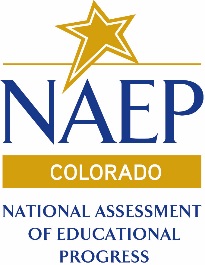 64
Data & Reporting
65
Assessment Data Collections
DACs: Know who your data respondent is for each assessment collection.
Assessment collections include two types of Data Pipeline activities
Pre-ID student data are pulled from October Count Collection
WIDA ACCESS data are pulled from students reported as EL – NEP and LEP after the first snapshot deadline (first week of November)
All other assessment data are pulled from the final approved data in January
Student Biographical Data (SBD) reviews
WIDA ACCESS for ELLs: late March
CMAS, CO SAT/PSAT and DLM: late May – June
66
Assessment Data Collections
Training materials (updated annually)
Assessment Division Data Pipeline Manual for SBD
http://www.cde.state.co.us/assessment/training-data
SBD file layouts and definitions will be posted as they are finalized
http://www.cde.state.co.us/datapipeline/per-collections
IMS Town Hall virtual meetings
Assessment will present and answer questions during active collections http://www.cde.state.co.us/datapipeline/train_schedule
67
Spring 2021 Results
Reminder: CDE provided DACs with access to results and individual student performance reports for all state assessments 
DACs provide access to other district and school personnel (Pearson)
Student performance reports should be shared with parents as soon as possible
Colorado statute requires local education providers to ensure that appropriate personnel provide and explain assessment results to the parent or legal guardian of each student enrolled in the school district or the institute charter school (C.R.S. §22-7-1006.3 (8)(a)). 

Communication resources are available to help parents and other audiences understand state assessment results
Fact Sheets
Sample Family Letters
Resources for communicating with educators
68
Spring 2021 Results Interpretation Considerations
Spring 2021 State Assessments
State assessments are the only standards-based indicators of statewide student achievement
Temperature check to identify where pandemic may have differentially impacted learning across Colorado student groups 
Baseline to support the evaluation of future COVID-19 recovery efforts

Spring 2021 Interpretation Considerations
COVID-19 disrupted learning for many students
2021 state assessment results provide insight into individual student learning
Participation information is critical to interpretation
69
Reporting of Spring 2021 Results
Publicly posted State summary results and District and School overall and disaggregated results available at http://www.cde.state.co.us/assessment
Refer to the following Data and Results pages for each program:
WIDA ACCESS for ELLs – http://www.cde.state.co.us/assessment/ela-dataandresults
Confidential District and School reports and data files in WIDA AMS
CMAS (all content areas) – http://www.cde.state.co.us/assessment/cmas-dataandresults  
Confidential District and School reports and data files in PearsonAccessnext
PSAT and SAT – http://www.cde.state.co.us/assessment/sat-psat-data  
Confidential District and School reports in CB Reporting Portal; data files in CDE Assessment Syncplicity
CoAlt
ELA and Math – http://www.cde.state.co.us/assessment/coalt-englishmath-dataandresults 
Confidential District and School reports and data files in Educator Portal
Science – http://www.cde.state.co.us/assessment/coalt-sciencesocial-dataandresults 
Confidential District and School reports and data files in PearsonAccessnext
70
Performance Assessment Pilot&Assessment Literacy Resources
71
Collaboratively-Developed Standards-Based Performance Assessments: Graduation Guidelines Menu of Assessment Options
Graduation Guidelines Implementation: Class of 2022
Performance Assessment Development & Pilots
Definition, Design Elements, Performance Outcomes
Professional Learning Community
22 Districts Participating: Tasks, Culminating Events, & Graduation Defenses of Learning 
Processes for Calibration, Validation & Guidelines of Sufficiency
OSCAR Classroom: Collaborative Scoring Platform
Examples for statewide use
Performance Assessment Case Study
Center for Assessment, Design, and Evaluation at CU Boulder
Summary and White Papers

https://www.cde.state.co.us/postsecondary/perfassessment
72
OSCAR ClassroomCollaborative Scoring Online Platform
Teachers can upload student work directly into OSCAR Classroom
Teacher collaborative scoring 
Optional student feedback in addition to scores
Integrates with Google Drive
Simple teacher authoring and sharing of performance tasks
Supports student portfolio scoring
Supports multi-media responses (video, pdf, images, audio, text)
Ideal tool for teacher professional development
https://mzdevinc.com/oscar-performance-assessment-tool/
73
Colorado Assessment Literacy Program
https://www.cde.state.co.us/assessment/coassessmentlitprog
74
Communication
75
District Assessment Coordinator (DAC)
District Assessment Coordinator http://www.cde.state.co.us/assessment/DAC 

Serves as point person for CDE Assessment Division communication 
Communicates information to School Assessment Coordinators
Attends all required trainings
Trains district and school level staff involved in assessment administration and materials handling
Submits Unique Accommodations Requests (UARs)
Notifies CDE of the district’s decision to participate in:
Early CMAS test window for high school science
Extended CMAS test window for online ELA and math to address device capacity concerns
District/school level online or paper administration mode
76
District Assessment Coordinator (DAC)
District Assessment Coordinator (continued)

Interacts with assessment vendor systems

Manages student test registration and material ordering 
Assigns user roles
Manages and monitors administration
Has access to demographic and reporting files and reports*

Reports, investigates and contains administration and security issues/concerns (misadministrations and breaches)

Works with Data Respondents on final student demographics, especially invalidation/reason not tested codes

Shares report and score interpretation information throughout district

Works with District Technology Coordinator

*DACs have access to sensitive personally identifiable information through vendor management and administration systems. At the DAC’s discretion, others given sensitive data permissions also have access.
77
District Technology Coordinator (DTC)
DTC responsibilities and privileges
Primary technology contact for the district who works with CDE Assessment Division regarding online administration of state assessments
Receive critical, in-depth testing vendor communications directly from CDE during administrations
Communicate pertinent technology information to district stakeholders concerning the online administration of state assessments
DTC support for CMAS math, ELA, and science DTCs are escalated to Pearson’s Level 2 Technical Support when contacting the help desk with questions regarding the online assessment system
Note: Only the one officially identified DTC for each district is escalated
Request support directly from Collin Bonner in the CDE Assessment Division
78
District Technology Coordinator (DTC)
Check the CDE website to determine the appropriate person is listed as DTC
http://www.cde.state.co.us/assessment/DTC  

It is important to identify a DTC for the district – make sure this position is updated if there is a change
Superintendent-appointed

DTC receives emails from CDE with information about training and technology updates throughout the year
79
Office Hours Schedule (dates subject to change)
PSAT and SAT Administration
Tuesdays from 3-4 p.m.
Monthly – Beginning in December
More frequent closer to testing

ACCESS for ELLs Administration 
Wednesdays from 3:30-4 p.m.
Weekly – November 10, 2021 – February 16, 2022
(Cancelled for holidays 11/24, 12/22, 12/29)
CMAS Administration 
Thursdays from 3-4 p.m.
Monthly – December 
Bi-monthly – January and February
Weekly – March through May

Students with Disabilities (SWD) 
Support for CoAlt administration
Support the testing of students with IEP or 504 plans
Wednesday from 3-3:30 p.m.
Monthly – December 
Bi-monthly – January and February
Weekly – March through May
80
Assessment Emails (*DAC*)
CDE sends out DAC emails (greater frequency in the spring)
Emails include information about:
Important updates for the week and coming weeks by assessment program
Tasks for DACs
Results posted
Office hours
Topics that will be covered (if predetermined) 
CMAS and SWD topics covered in the weekly bulletin will be covered during office hours if additional clarification is needed
If there are no new updates, an email is not sent
81
Transmitting Secure Information
Use Syncplicity to send secure information to CDE 
The DAC has access to the CDE_Assessment folder
One additional individual can be added, if requested
https://forms.gle/eTR8NeAgFXGwQtSBA 
During SBD, the Data Respondent has access to a separate SBD folder

Reminder: Do not send personally identifiable information (e.g., SASID, name, free and reduced lunch status, disability status, test scores, etc.) through email
CDE will not respond to emails containing PII
The email will be deleted 
Remind all staff who may communicate with CDE
82
Syncplicity
All documents from previous years will be removed and archived externally by CDE in September.  Information about the specific deadline will be sent soon.
Locally retain copies of any needed documents
Folder structure
Ensure documents are placed in the correct folders
Provide notice of uploaded files to the appropriate contact at CDE
83
Fall Checklist (1 of 3)
Fulfill district policy legislative requirements
Adopt and implement a policy by which the LEP decides whether to request the paper form of the state assessments for its students
Adopt and implement a written policy and procedure by which a student’s parent may excuse the student from participating in one or more of the state assessments
Distribute to parents and post on LEP’s website written information regarding assessments, including an assessment calendar
CMAS
Determine mode of testing (online or paper) for each school and each content area
If testing online, determine if technology capacity requires an extended window for math and ELA (4 or 5 weeks) 
Determine if an early window is needed for high school science
84
Fall Checklist (2 of 3)
Gather accommodation information for assessments
CMAS paper-based accommodations/modifications (braille, large print, auditory/signed presentation scripts (for math and science), CSLA, etc.)
CMAS computer-based accommodations/modifications (text-to-speech (TTS), Spanish, etc.)
Determine the need for and submit CMAS unique accommodation requests (UARs) by December 15th 
Scribe for constructed response items on the ELA/CSLA assessment
Calculator on non-calculator sections of the math assessment
CMAS Student Registration files with Personal Needs Profile information updated in PearsonAccessnext in January 2022 
Start submitting PSAT and SAT accommodations requests for approval by College Board
85
Fall Checklist (3 of 3)
Attend virtual trainings
Accommodations
ACCESS 
CoAlt
CMAS
CO PSAT and SAT
Schedule and plan district/school trainings
Accommodations
ACCESS 
CoAlt
CMAS
CO PSAT and SAT
86
2021-22 Training Dates – All Virtual(dates subject to change)
87
Get Involved!
Educator input is critical to Colorado's state assessment development and validation process. Educators may participate in committees related to the following state assessments: 
Colorado Measures of Academic Success (CMAS): Science, Mathematics and English Language Arts/Literacy (ELA)
Colorado Spanish Language Arts (CSLA)
Colorado Alternate Assessment (CoAlt): Science

Note: CMAS and CoAlt Science are new and based on the 2020 CAS

Join the Colorado Educator Pool forassessment development committee selection:
https://pearson.cvent.com/COEducatorDatabase
88
Questions?
89
CDE Assessment Contacts
90
Thank you!
91
Additional Local Education Provider Responsibilities
92
Charter Schools
Charter Schools are considered their own LEP (Local Education Provider) for purposes of the following state laws:
Paper-based testing options: §22-7-1013(6), §22-7-1006.3(1)(d-e)
Assessment information for parents: §22-7-1013(7)(a)
Parent excuse information: §22-7-1013(8)(a-c)
DACs are responsible for:
Training SACs at charter schools in the district
Communicating charter school paper-based testing selections to CDE
93
Requirements & District ResponsibilitiesPaper-based Testing §22-7-1013(6), §22-7-1006.3(1)(d-e)
Each LEP must adopt and implement a written policy by which it decides whether to request the paper form of the state assessments for its students
Decision must be made in consultation with schools and parents
Copy of policy must be shared with parents and posted on LEP website
LEP may make the decision by school or class (i.e., grade level and content area)
LEP will report to CDE the number of students who will take the paper form (indicated prior to initial order deadline)
Considerations
Technology capacity
Logistics
Must have the grade appropriate calculators for math (grades 6-8)
Paper and online form always available to individual students as an accommodation
Must commit to meeting security requirements and accounting for all secure materials
Chain-of-custody documentation and reports for missing materials
94
Requirements & District ResponsibilitiesAssessment Information §22-7-1013(7)(a)
LEP will annually distribute to parents and post on its website, as early in the school year as possible, written information regarding its assessments, including:
The state and local assessments that the LEP will administer 
Identify whether it is required by federal law, required by state law or selected by the LEP
Assessment calendar:
Estimated hours of testing each testing day for specific classes/grades for each assessment
Identify whether the assessment is required by state law, federal law or locally selected
The purposes of the assessments
The manner in which assessment results will be used
95
Requirements & District ResponsibilitiesParent Excusals §22-7-1013(8)(a-c)
A student’s parent may excuse the student from participating in a state assessment
Each LEP will adopt and implement a written policy and procedure by which a student’s parent may excuse the student from participating in one or more of the state assessments.
If a parent excuses his or her student, the LEP shall not impose negative consequence on the student or parent including:
Prohibiting school attendance; imposing an unexcused absence; or prohibiting participation in extracurricular activities.
Prohibiting the student from participating in an activity or receiving any other form of reward that the LEP provides to students who participate in the state assessment.

LEP shall not impose an unreasonable burden or requirement on a student that would: 
Discourage the student from taking a state assessment or
Encourage the student’s parent to excuse the student from taking the state assessment.
96